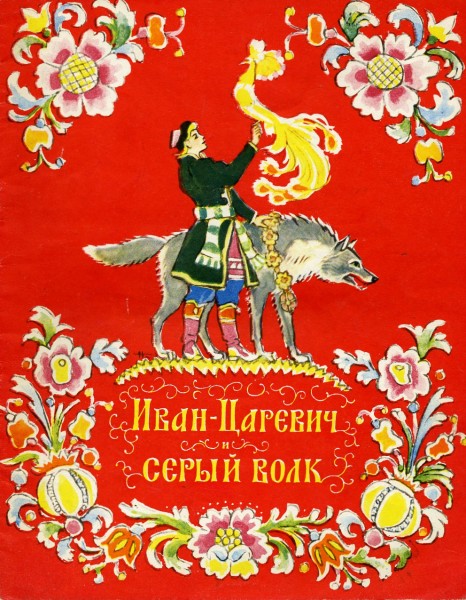 Обыкновенные
         дроби
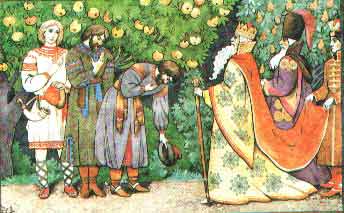 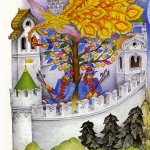 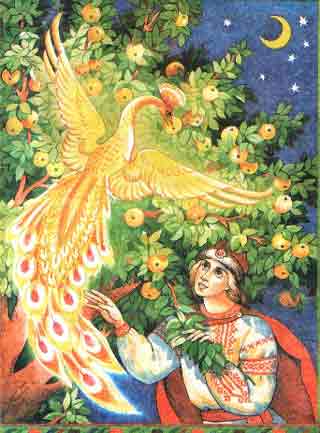 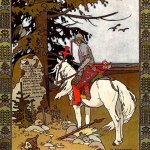 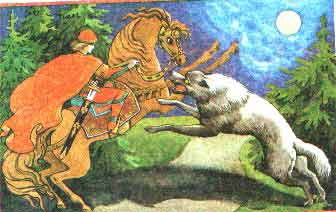 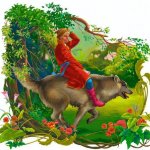 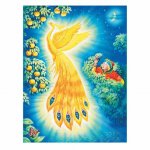 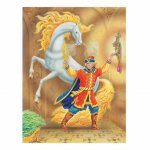 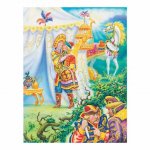 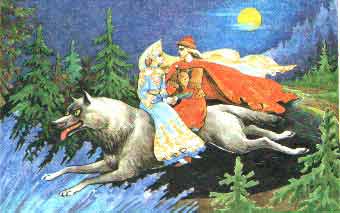 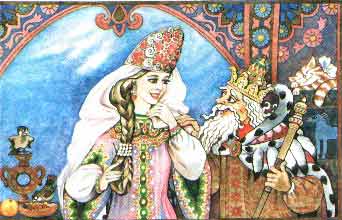 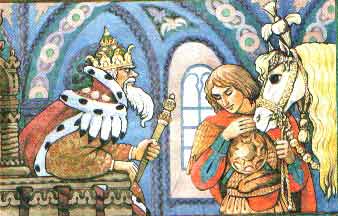 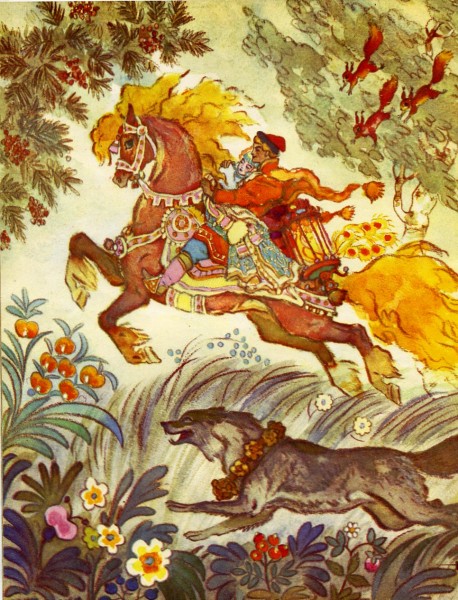 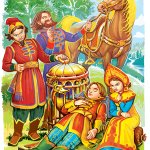 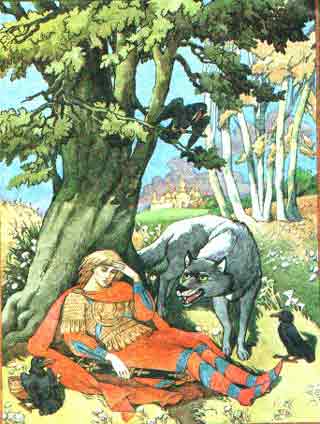 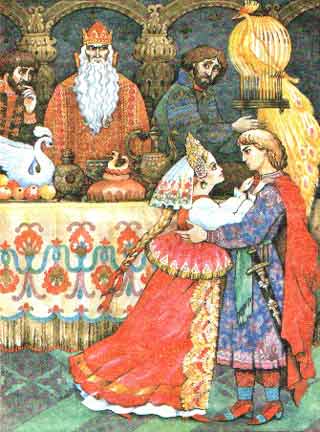